Math & STEM Content Made Accessible in an eLearning World
Louis Shanafelt
Presenter Introduction
Hello, I’m Louis.
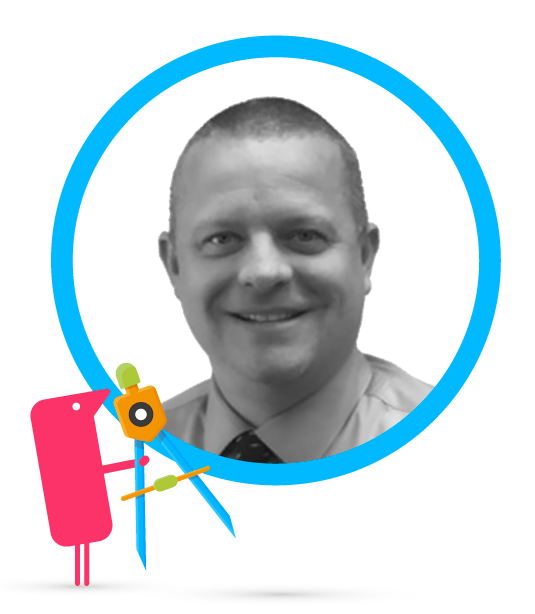 Louis Shanafelt
Product Manager
Texthelp

@LouisShanafelt
L.Shanafelt@texthelp.com
[Speaker Notes: My name is________ and I work for Texthelp.]
An Introduction To The Product I Will Be Utilizing To Make Math Digital and Accessible
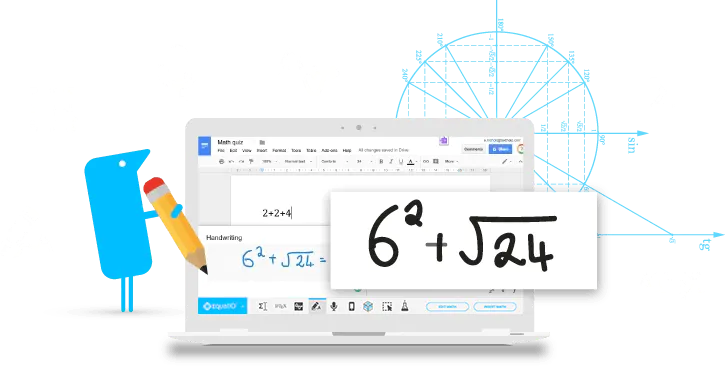 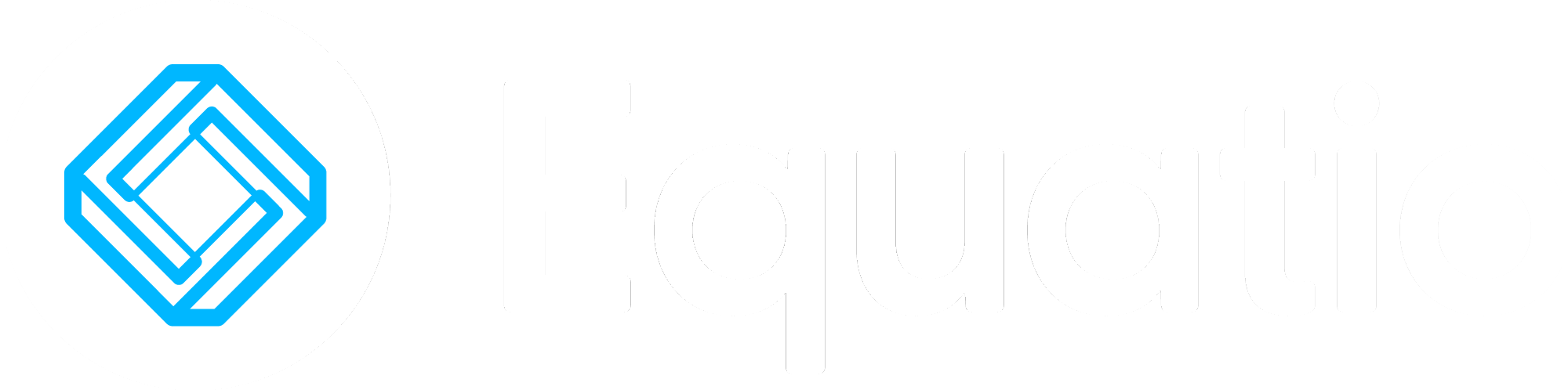 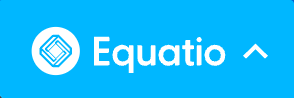 Make math digital
Equatio allows you to create equations, formulas, and more, digitally. Helping to make math and STEM classes more accessible and engaging for every student.
This Is The Vision For Equatio
VISION:
To disrupt how math is both taught and learned.
We do this by making it easy to create digital and accessible math to work with any learning style or environment.
We are the math editor of choice for schools and content creators
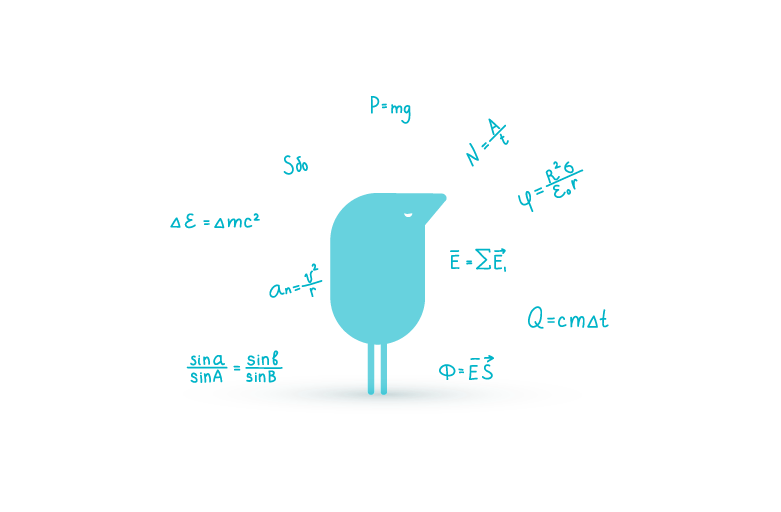 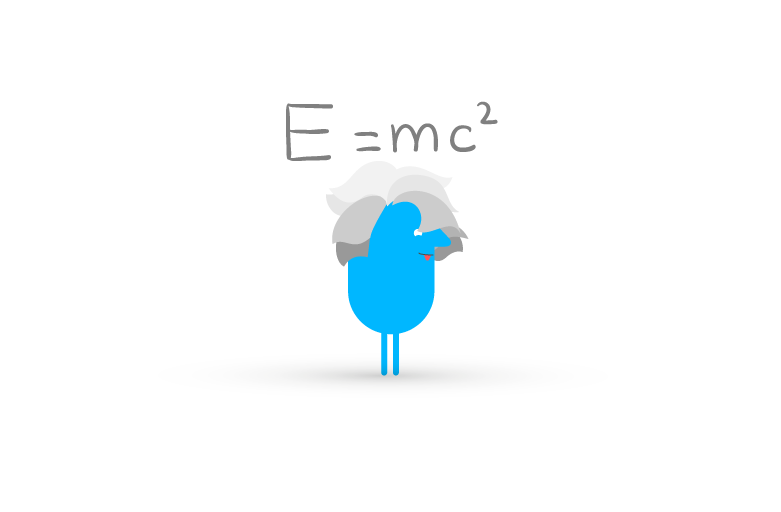 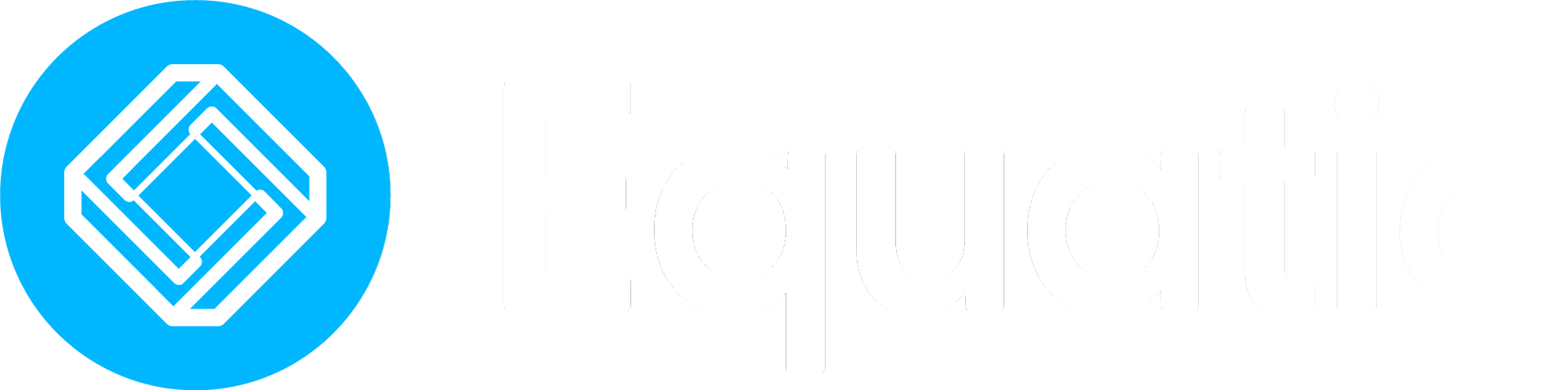 Texthelp Has A Robust Portfolio Of Accessibility Tools
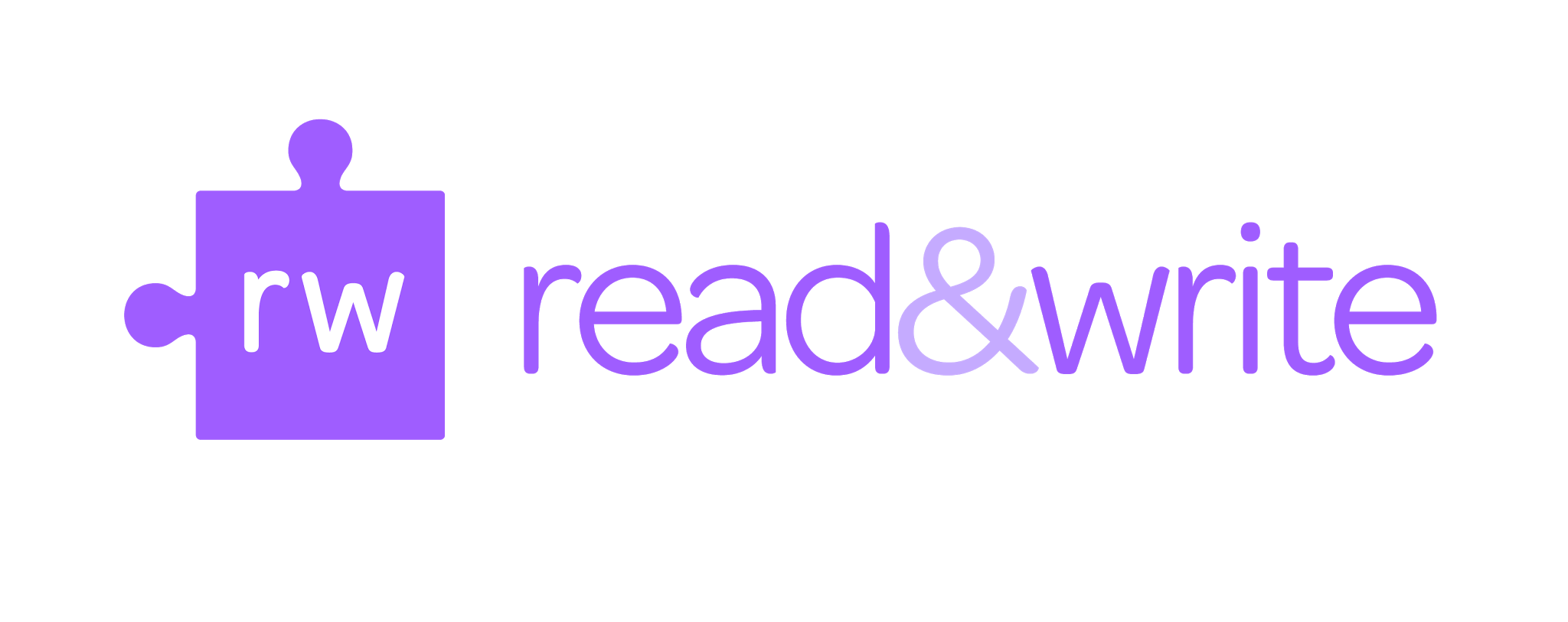 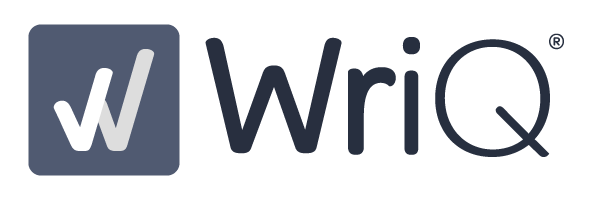 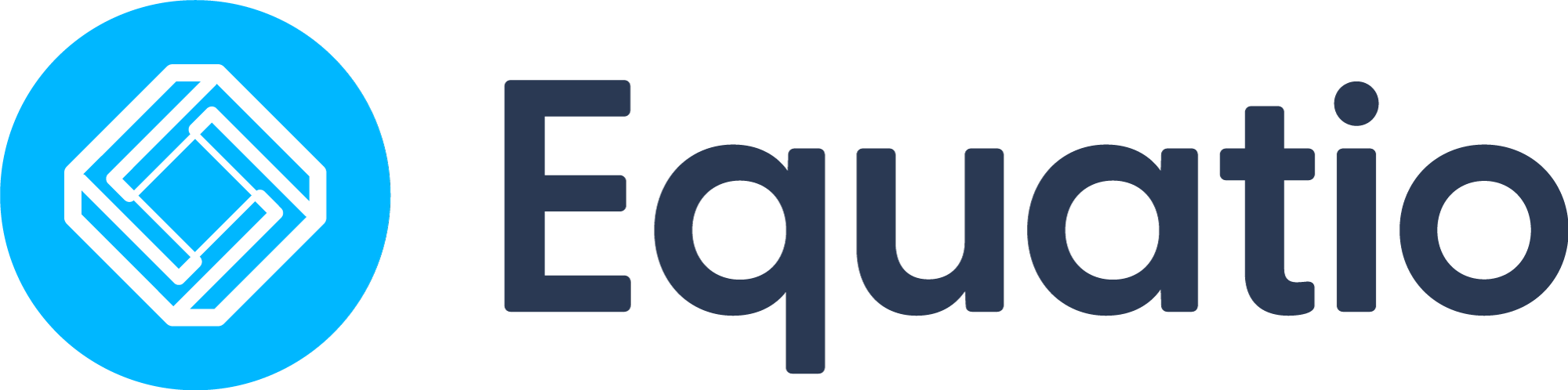 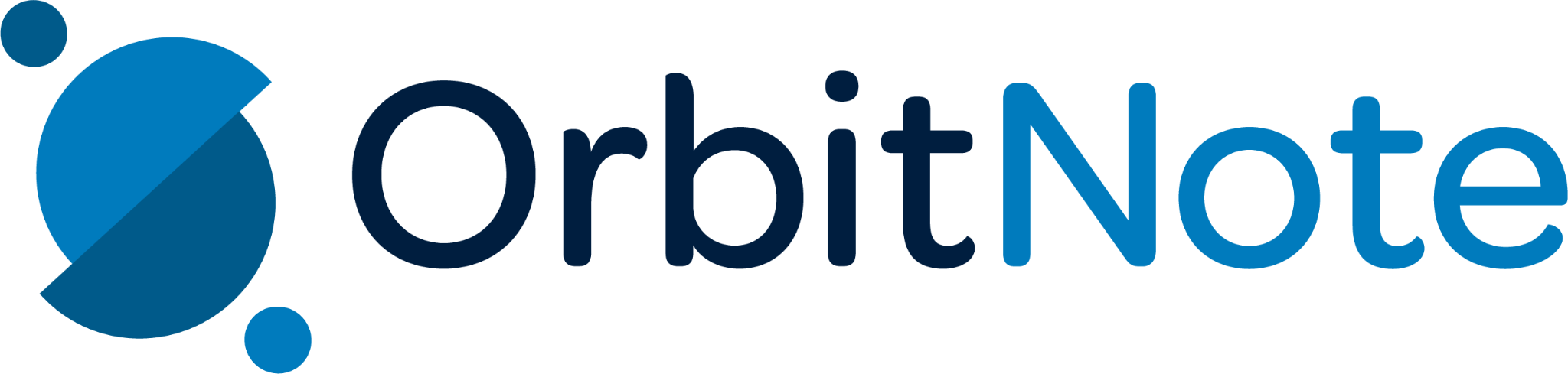 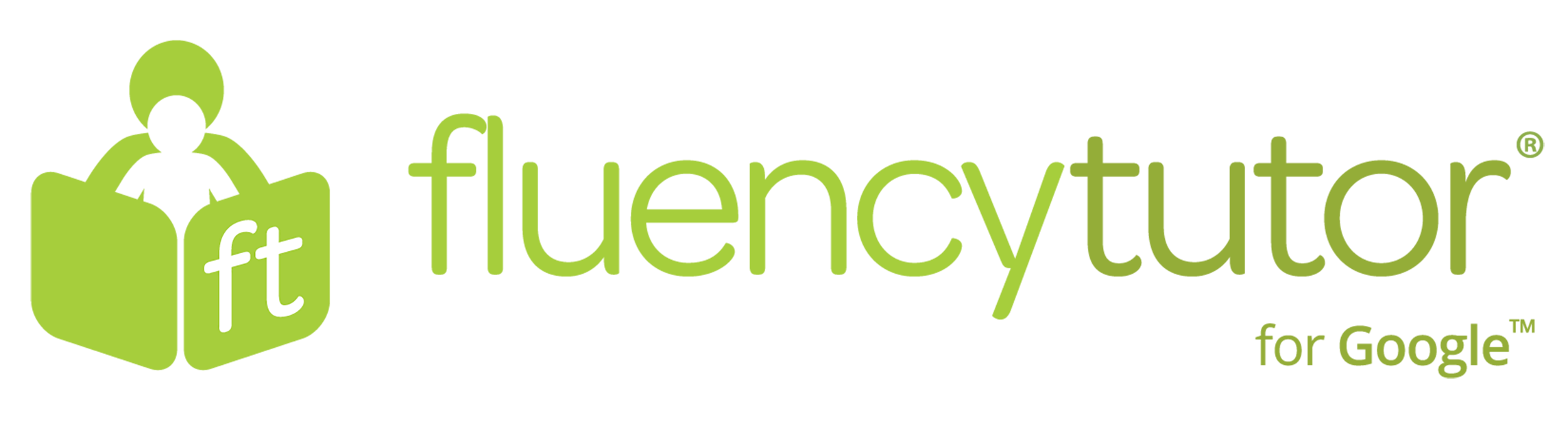 [Speaker Notes: And Texthelp is the company that produces Equatio as well as its flagship product Read and Write as well as Fluency Tutor, OrbitNote, and WriQ.]
First Learning Objective: 
Participants will be able to demonstrate at least 3 ways of creating digital and accessible math.
[Speaker Notes: This is an accessibility conference, so we do expect your content to be accessible. But we think it’s good to state our minimum expectations]
Second Learning Objective: 
Participants will be able to describe a process for converting physical print-based documents to digital.
Third Learning Objective: 
Participants are able to describe 2 challenges of providing equitable math instruction in today's classroom.
A Description Of Math Through The Years
Math hasn’t changed.
Little to no collaboration with current classroom structure


Worksheets don’t allow for critical thinking or math manipulation.
[Speaker Notes: Look of a traditional classroom
Students Are In Rows
Facing Forward
Little To No Collaboration
Minimal Conversation
Teacher Is The Primary Source Of Information
Students Passively Receive Content
Learning Is Very Linear And Offers No Student Choice

Current drill & practice activities
Work That Is Typically Created At A Copy Machine And Involves Passing Out Worksheets
Students Find This Method Of Learning Boring And Monotonous
Used For Acquiring Basic Knowledge But Doesn’t Invoke Critical Thinking]
Has Teaching & Learning Changed Recently?
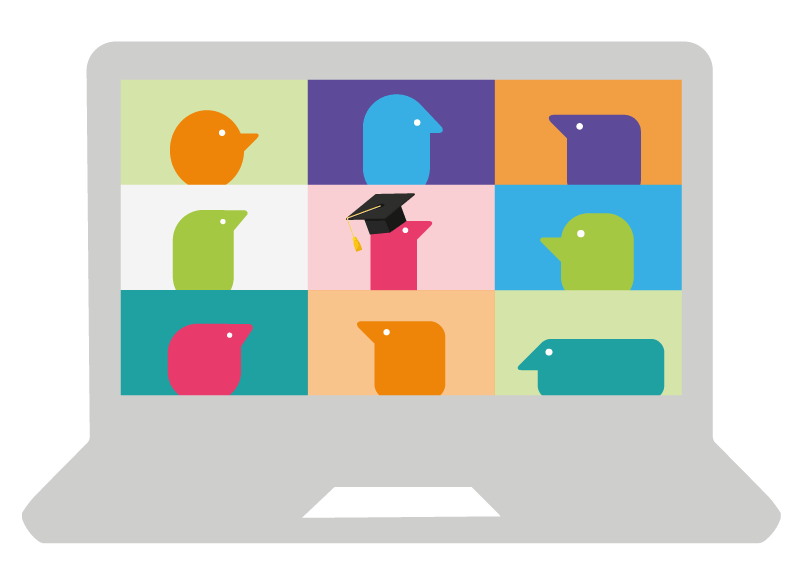 teaching and learning
have changed a lot
[Speaker Notes: This is an accessibility conference, so we do expect your content to be accessible. But we think it’s good to state our minimum expectations]
Many Students Struggle With STEM Curriculum
score below proficient in math
60%
67%
of 4th graders
of 8th graders
Source: Nation’s Report Card
Most Who Struggle Early, Struggle Late Also
kids with persistent math problems in elementary school are...
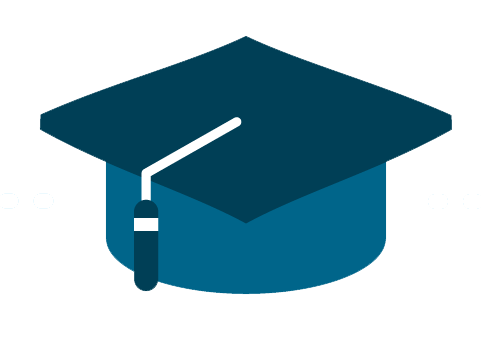 13%
29%
less likely to graduate high school
less likely to attend college
Source: PhysOrg.com
Attitudes Are Formed Early On…
attitudes formed as early as middle school have the ability to influence whether students want to pursue careers in STEM
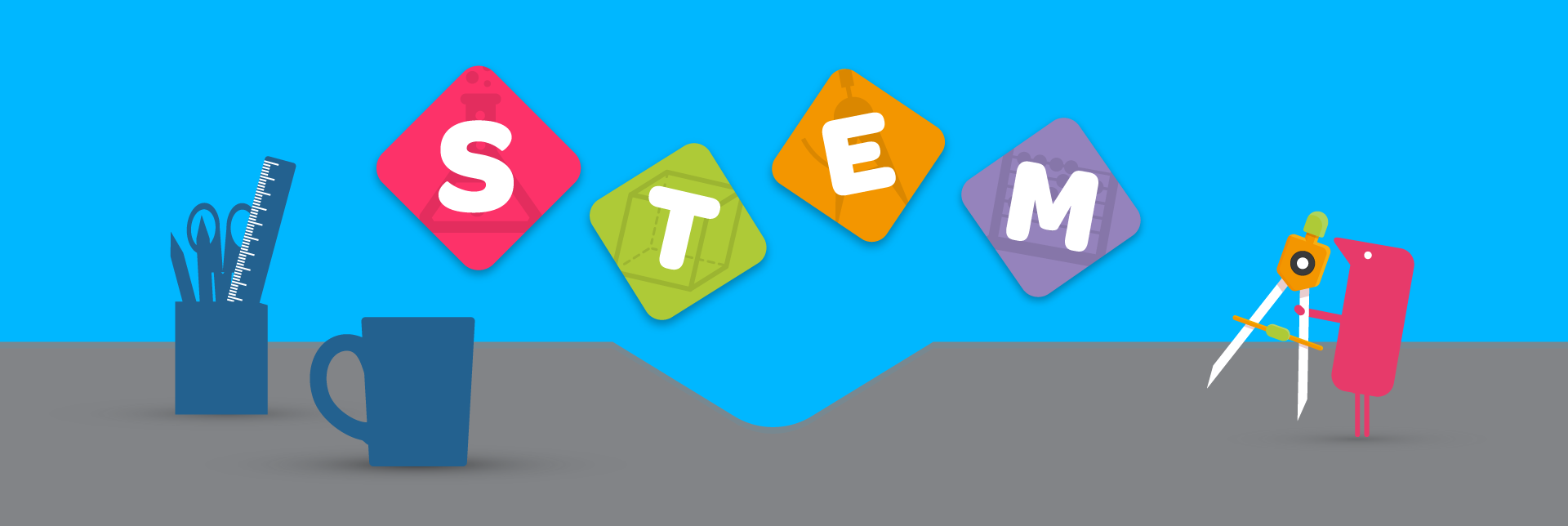 Source: MDPI
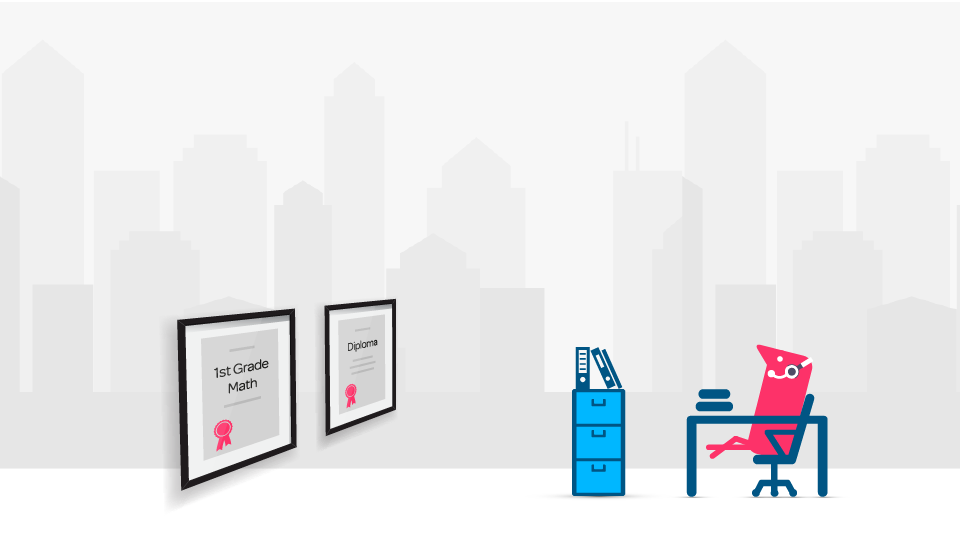 Many Jobs Will Be Available In The STEM Field
need to build a STEM workforce
there are 26 million STEM jobs in the US 20% of all US jobs are STEM-based
Source: Bureau of Labor Statistics
Demo Time
Demo time
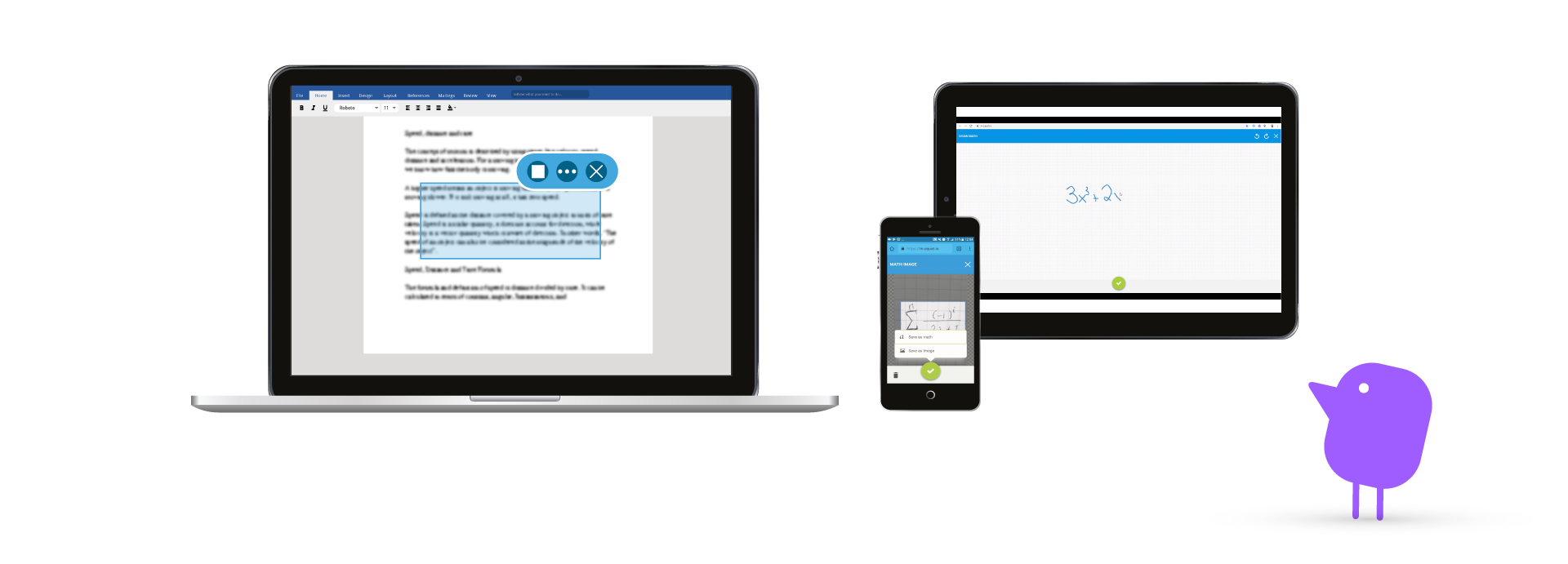 Creating Digital & Accessible Math
Creating Digital & Accessible Math

Each Math Insert Created By Equatio Carries With It Alt Text & MathML

Alt Text Is Supported By Collaborative Platforms Such As Google & Microsoft

Commonly Used LMS Providers Also Support Alt Text
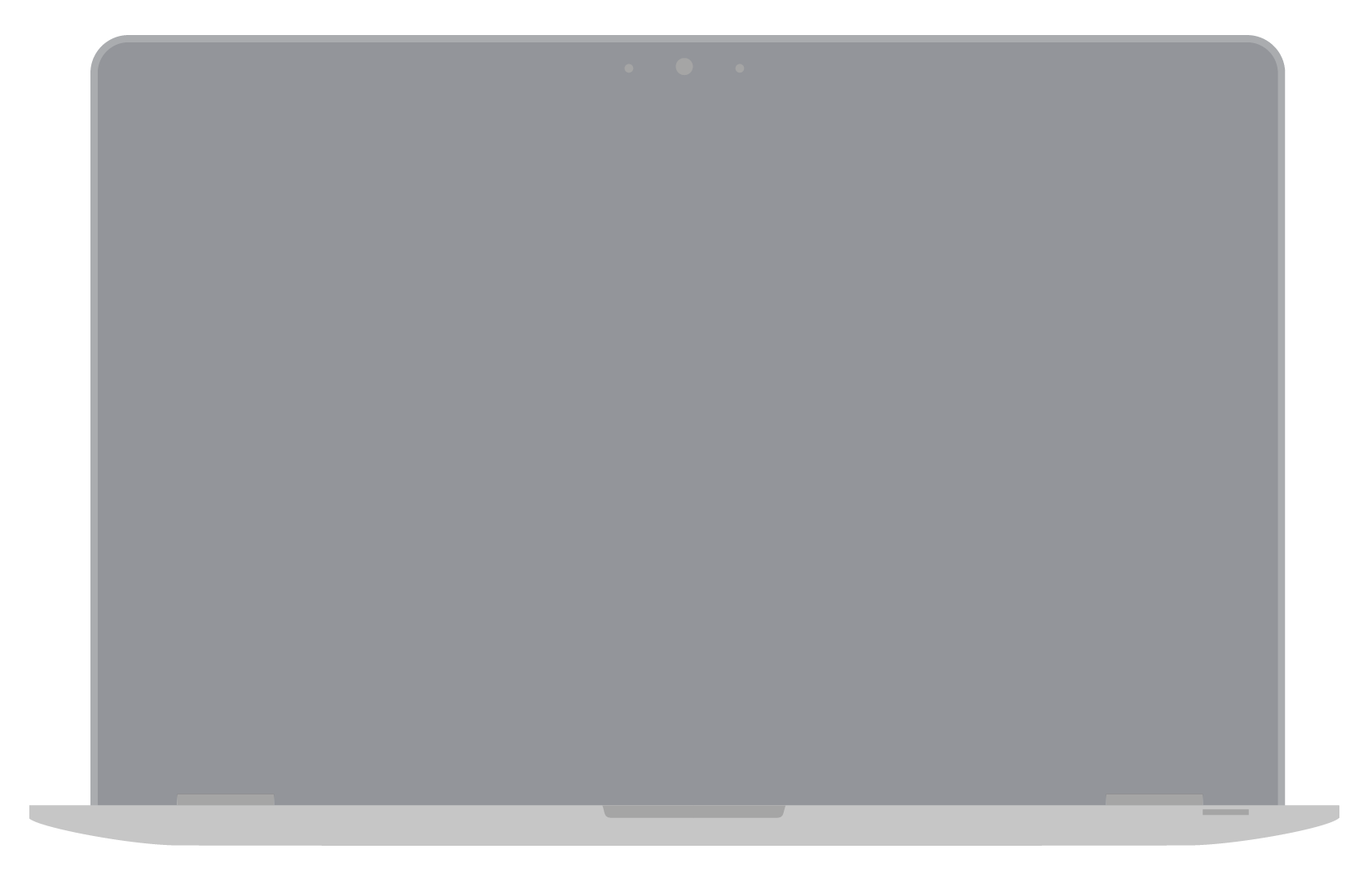 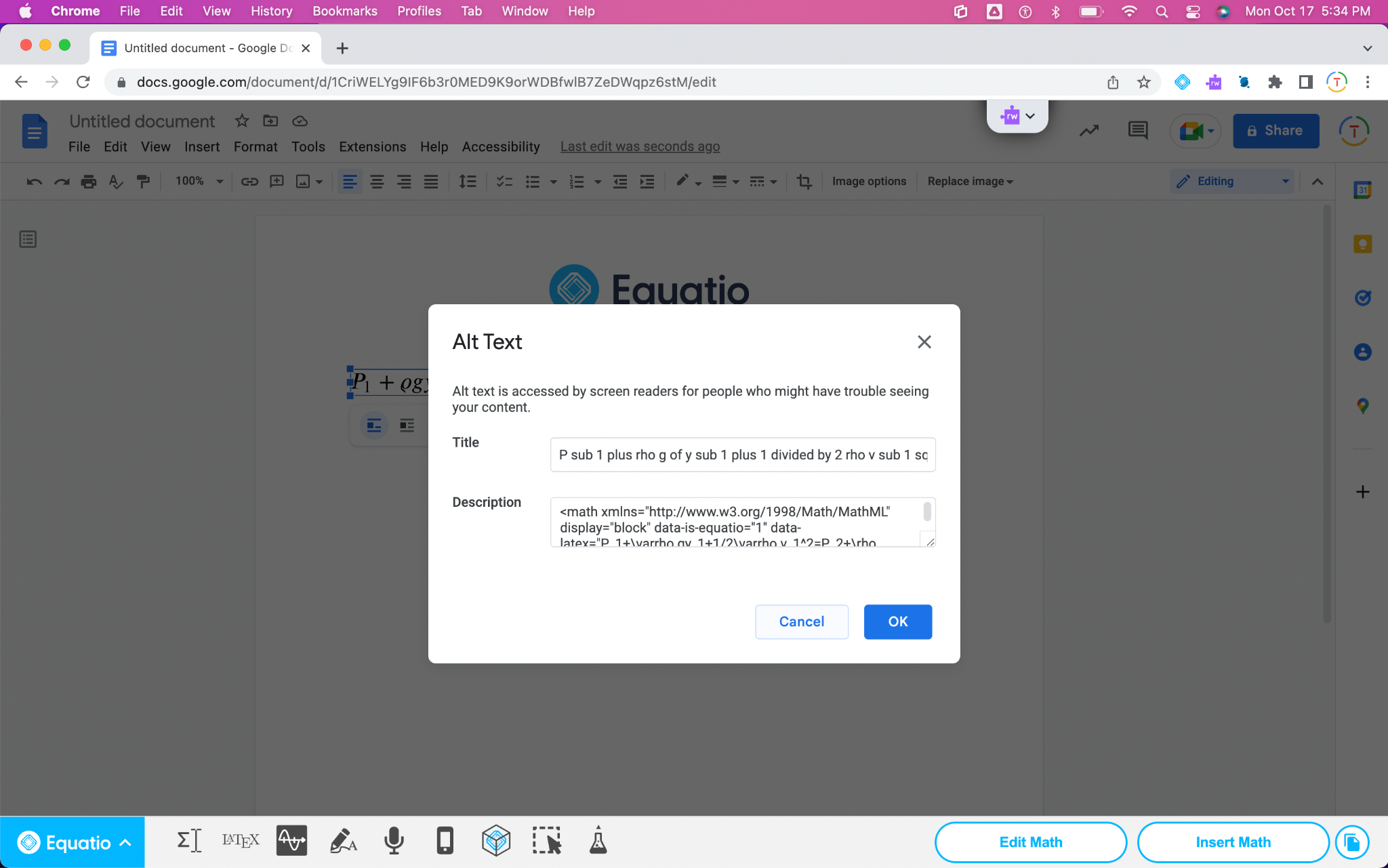 Using The Screenshot Reader To Read Math Aloud
Creating Digital & Accessible Math

Use the Screenshot Reader To Pull A Box Around Math & STEM To Hear The Math Played Aloud.

Then Copy The LaTex & Bring It Into Equatio To Convert It Into Accessible Math
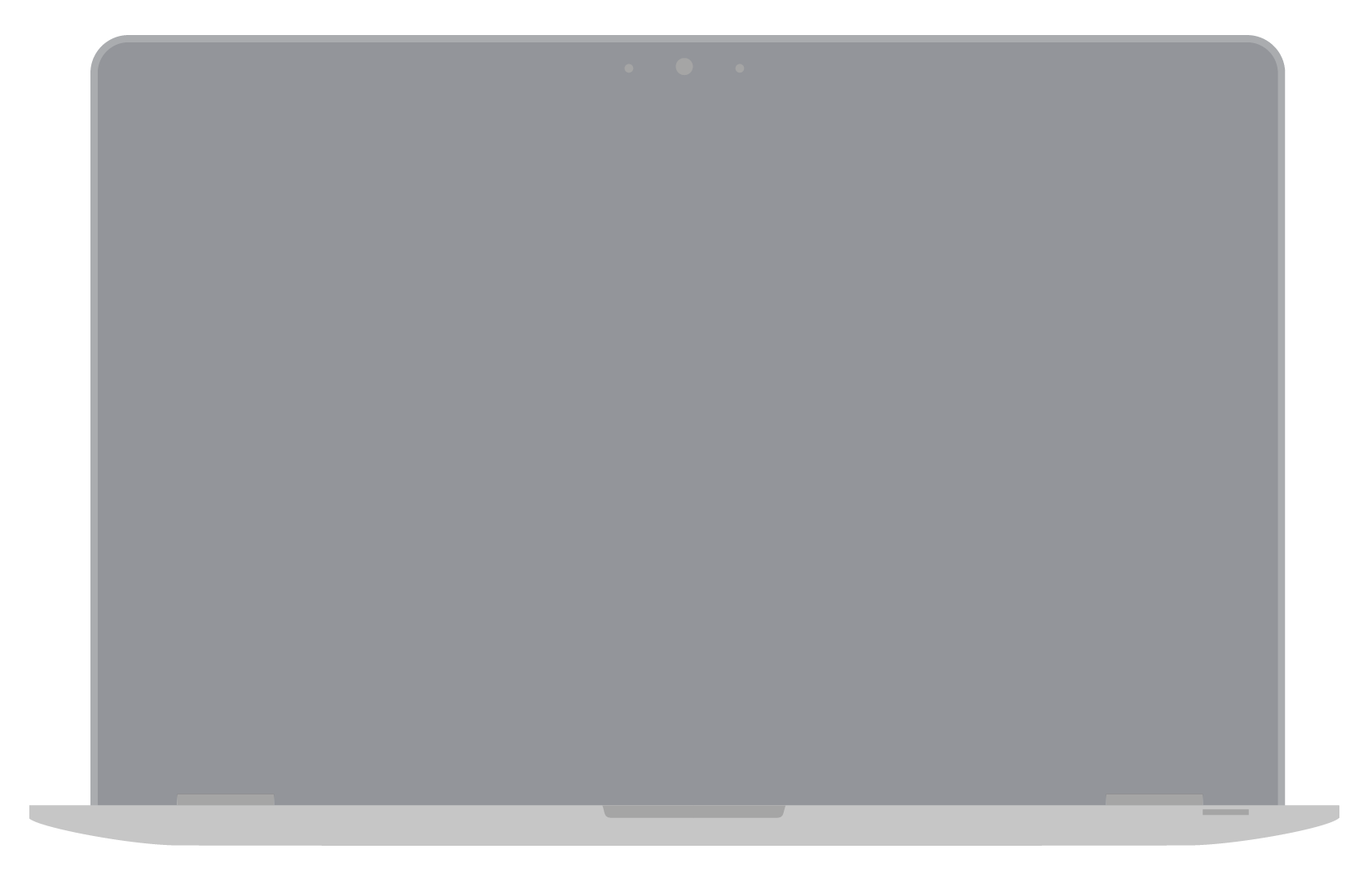 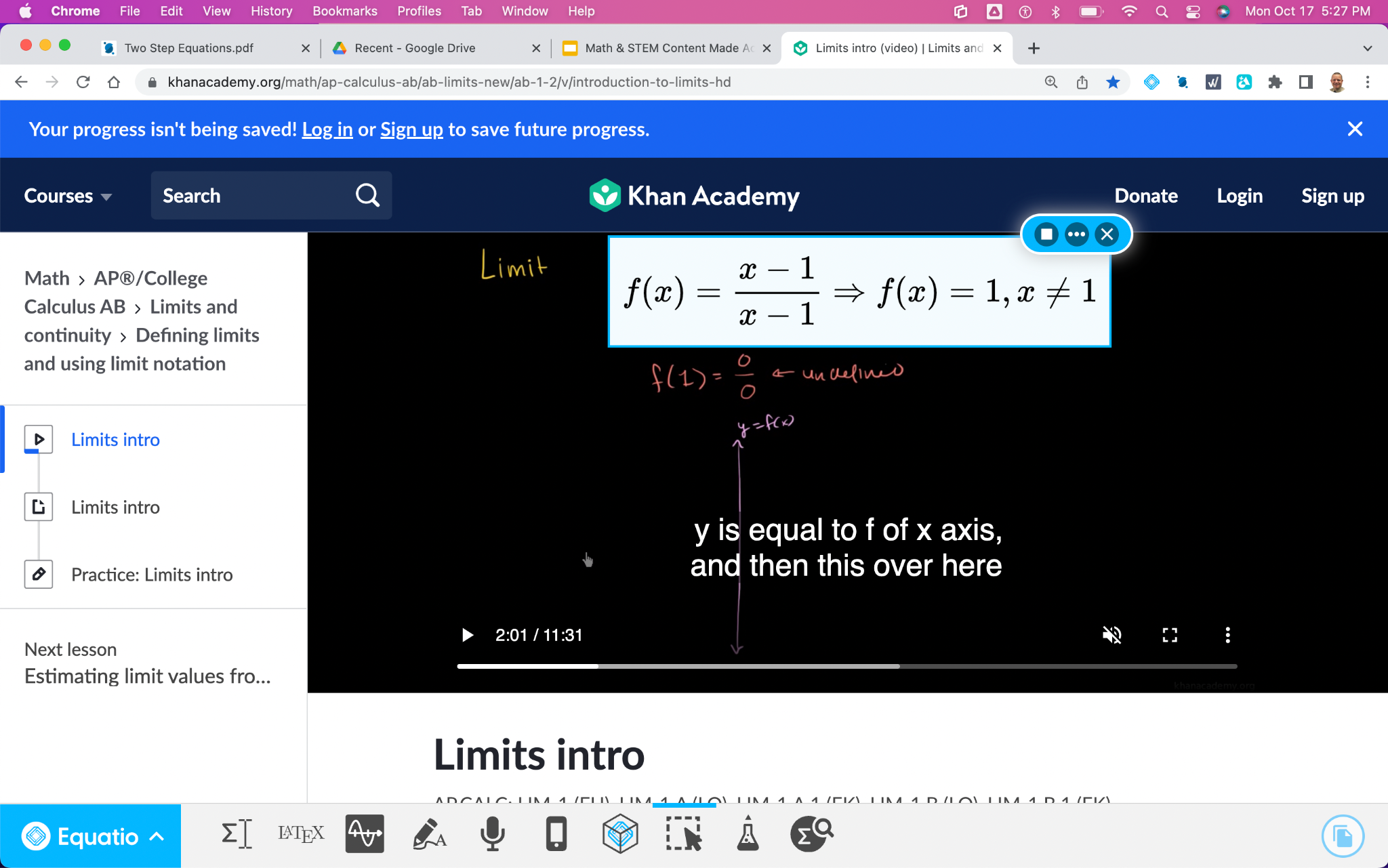 Using OCR Technology On PDFs
Creating Digital & Accessible Math

Use The Equatio Screenshot Reader On PDFs To Read Math Aloud 

Click On Edit Math With Equatio To Pull Content Into Your Math Editor
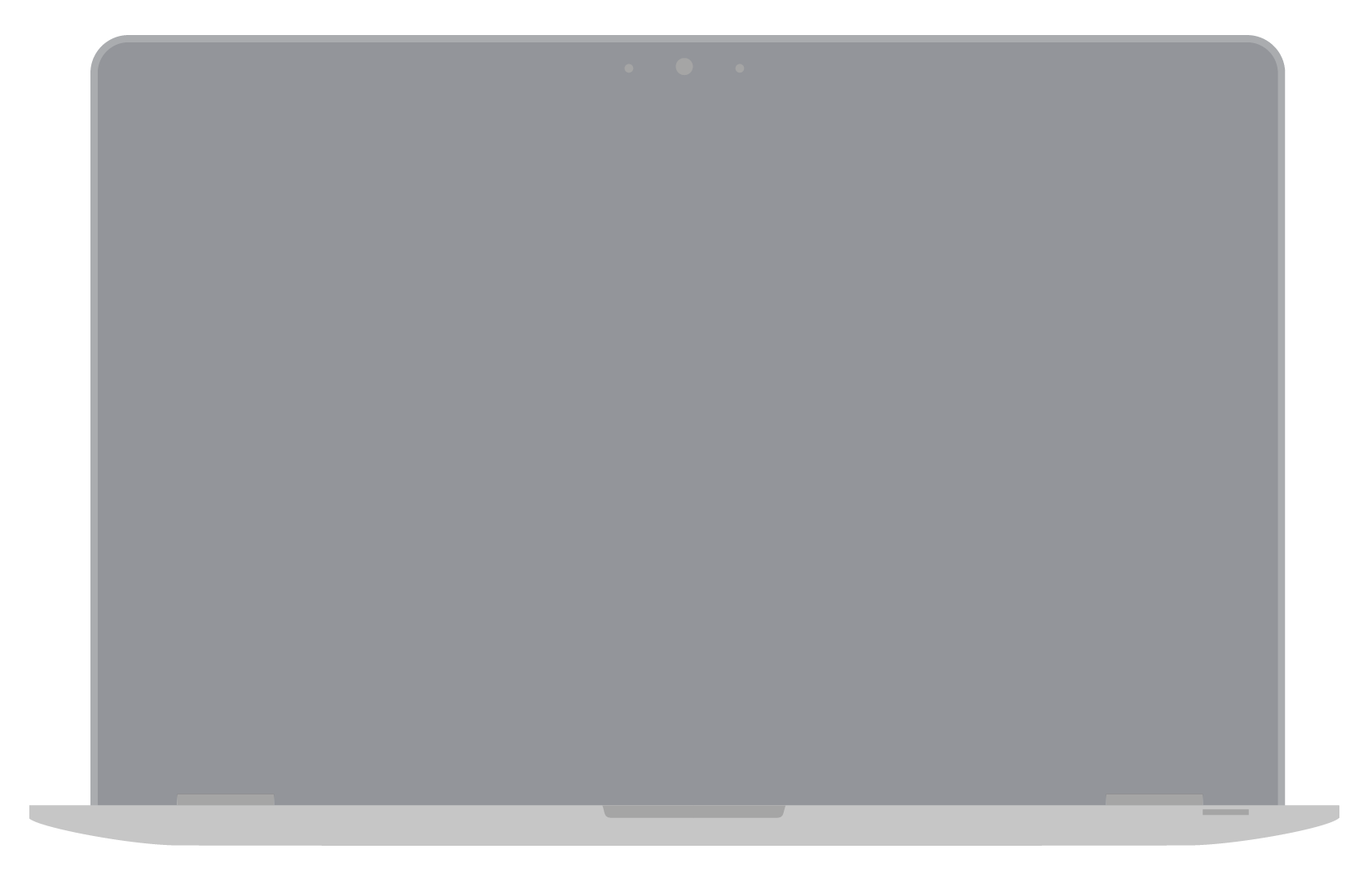 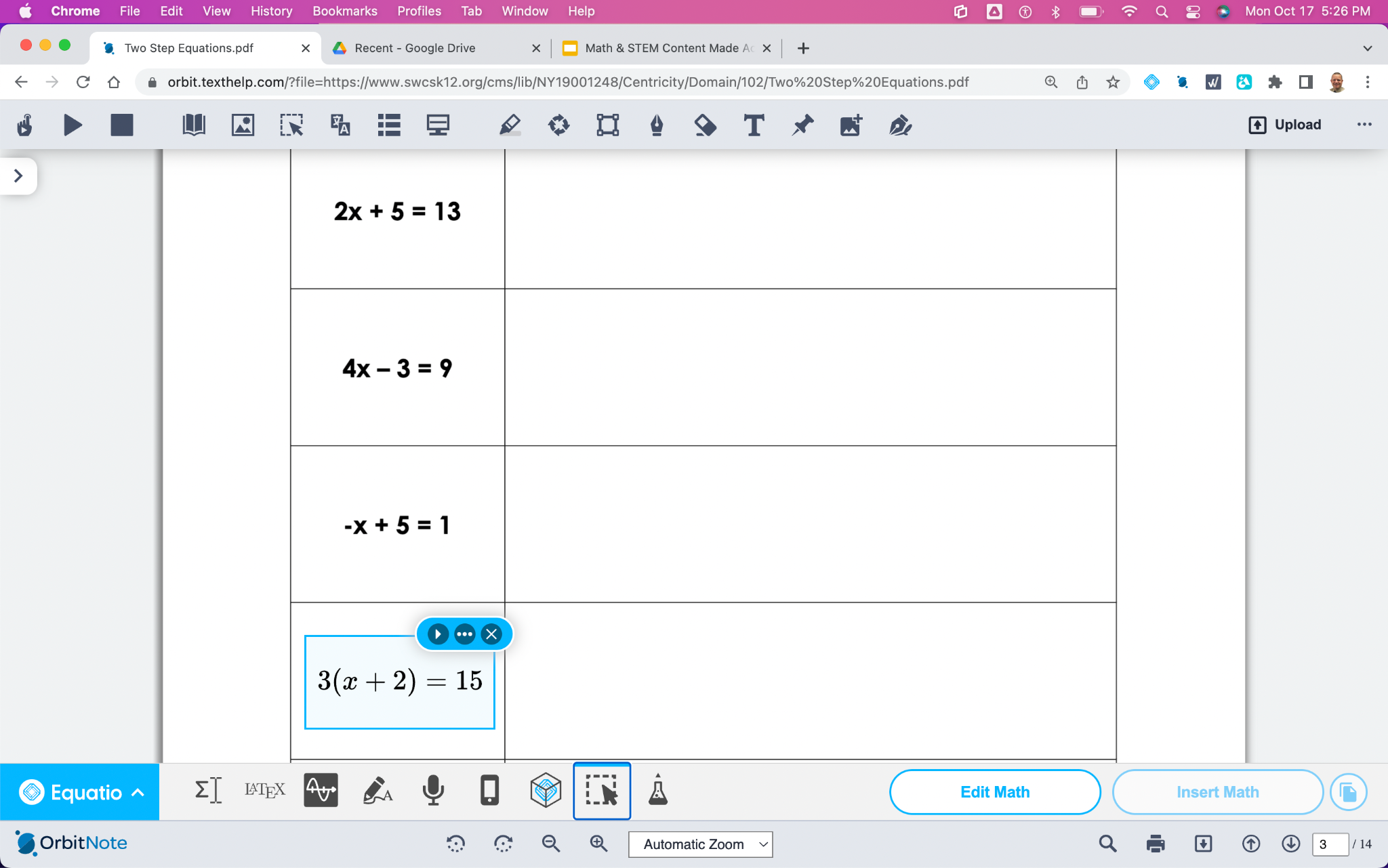 Converting Physical Print-Based Documents To Digital
Converting Physical Print-Based Documents To Digital

Use Equatio Mobile To Scan Handwritten Math & Turn It Into Digital Accessible Math 

Send That Scanned Math Into An Active Document
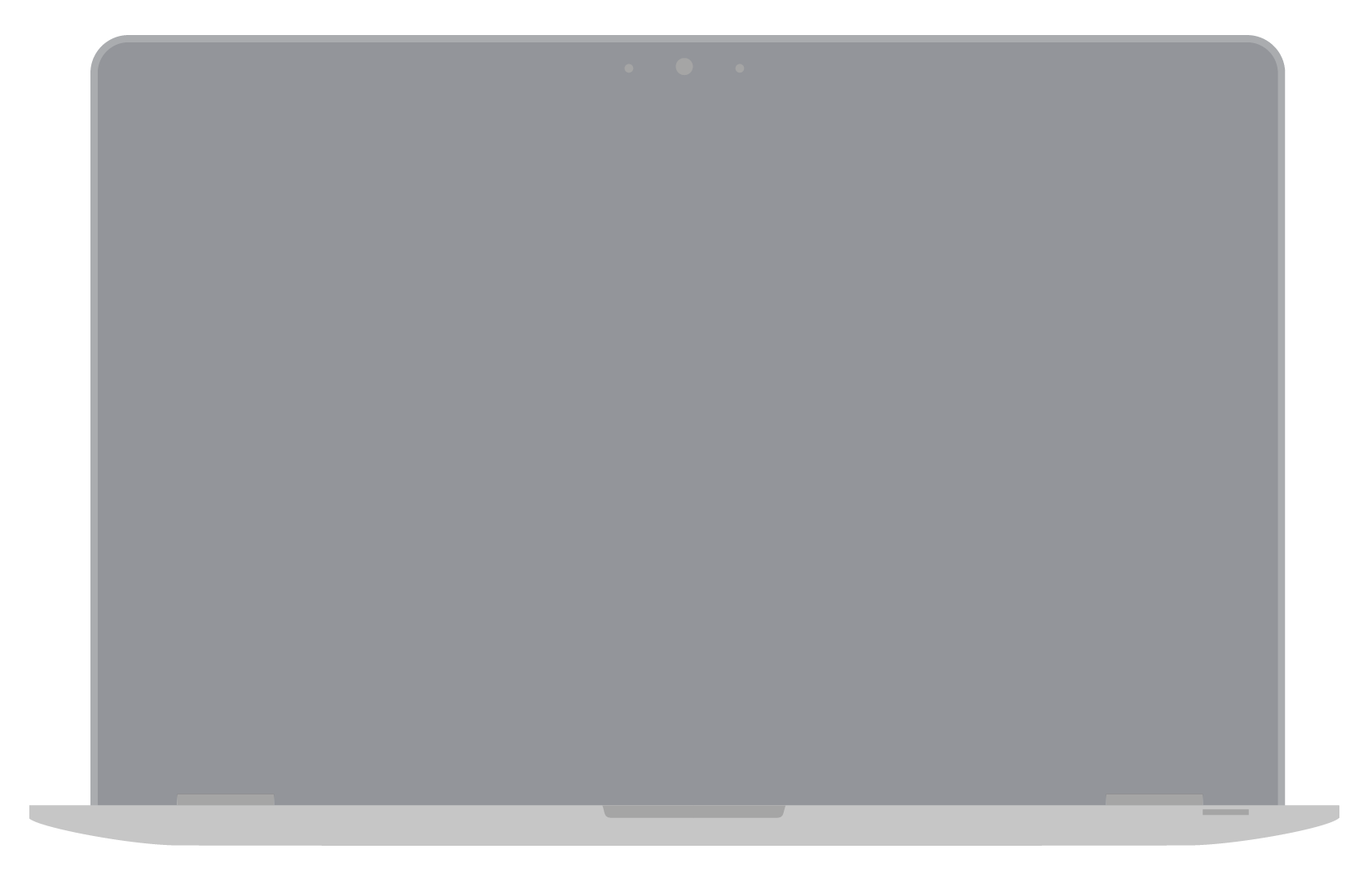 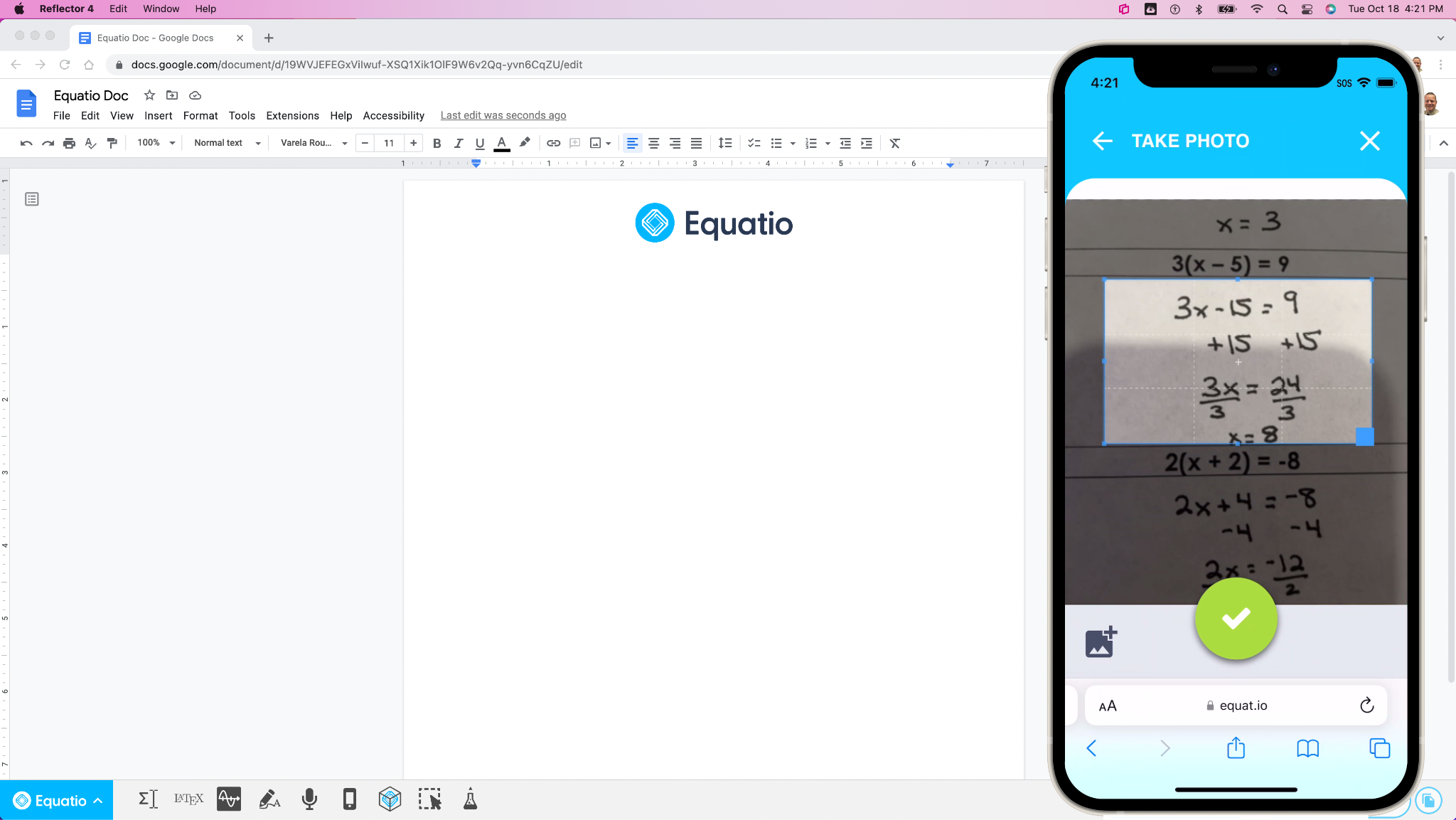 Using Equatio Mobile To Scan Full Page Documents
Converting Physical Print-Based Documents To Digital

Use Equatio Mobile To Scan Physical Documents To Pull A Box Around Multiple Problems & Text

Send That Scanned Math Into A Mathspace Where All Problems Will Be Digital & Accessible
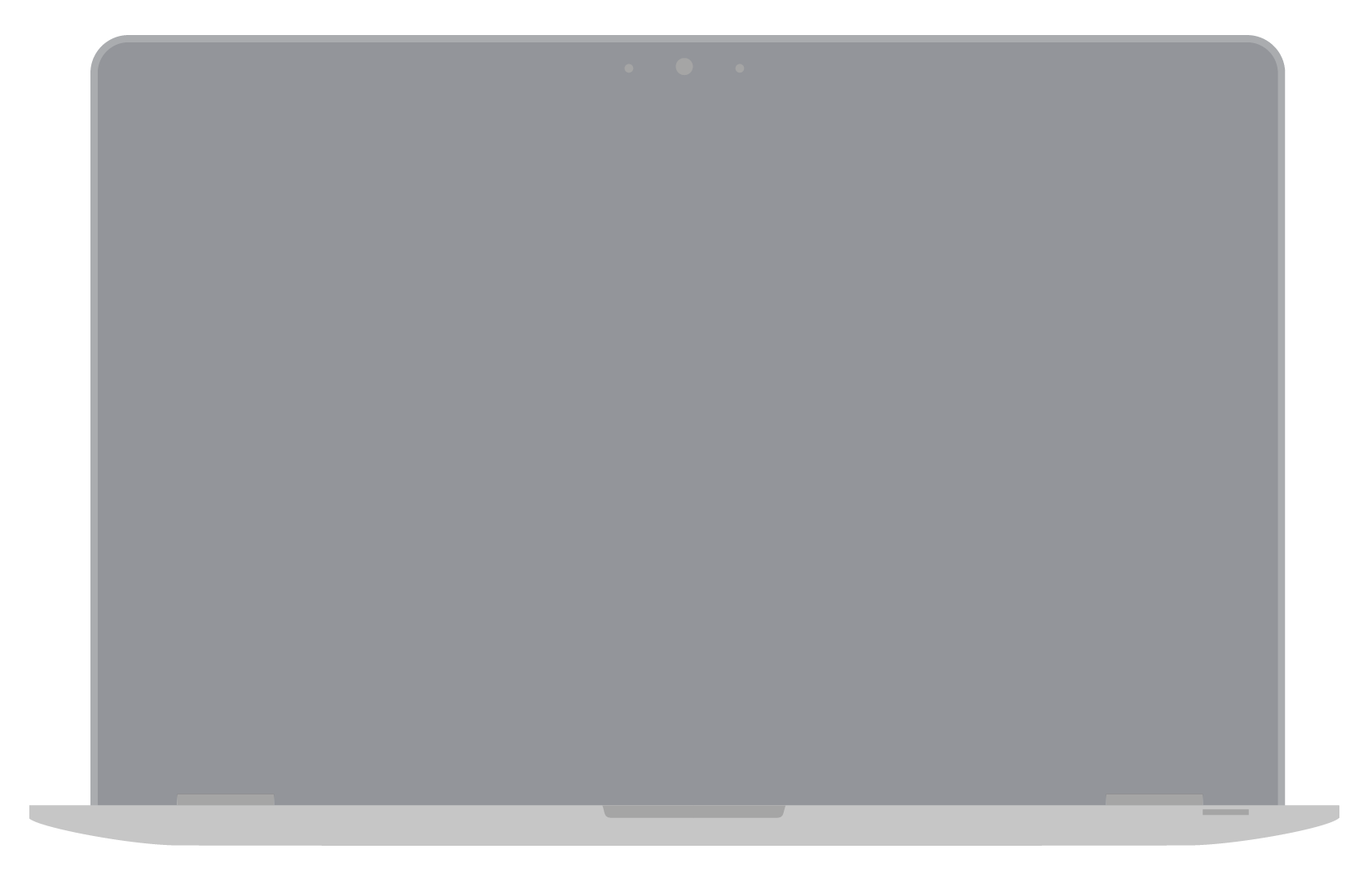 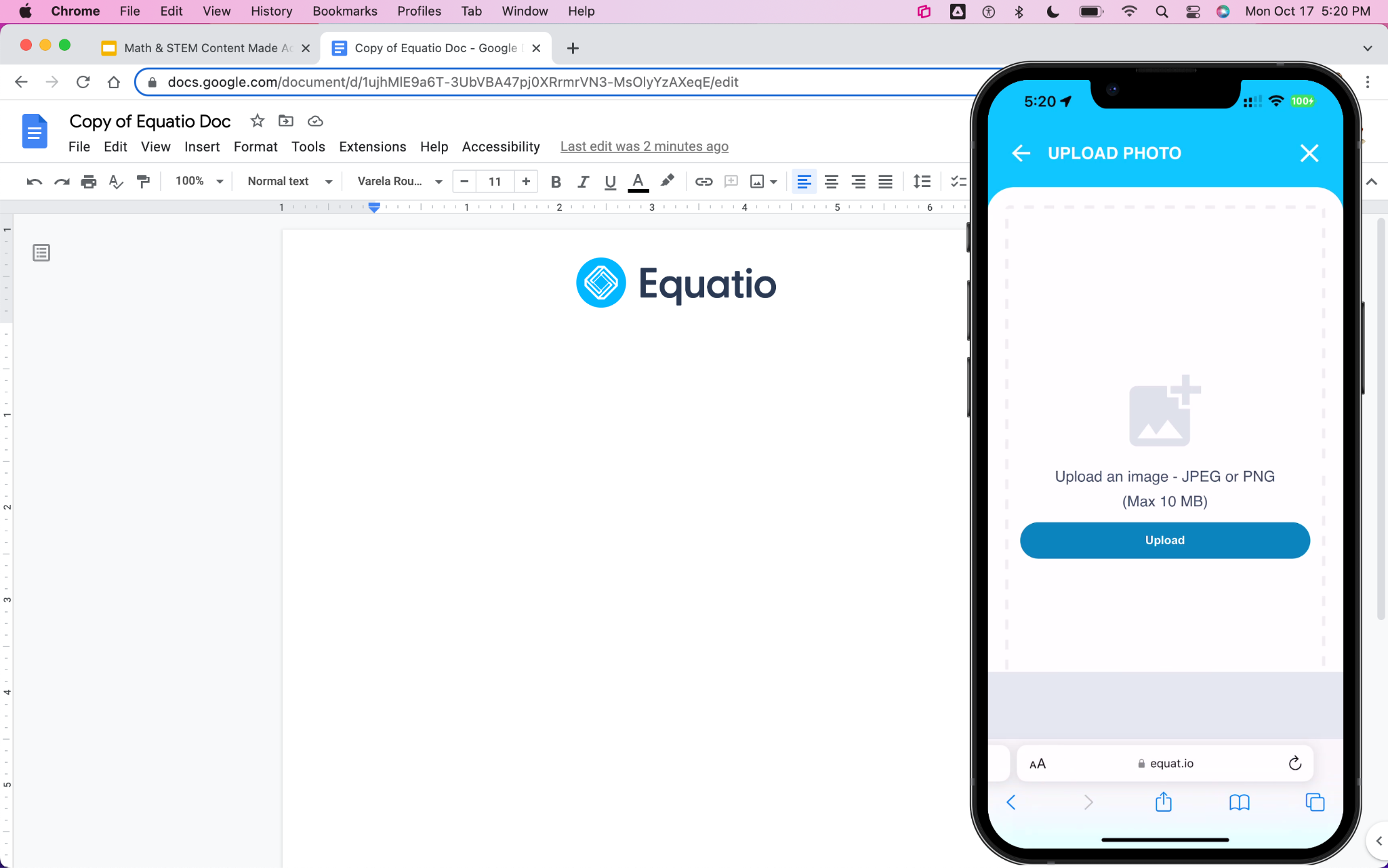 An Activity About Providing Equitable Math Instruction
2 Challenges Of Providing Equitable Math Instruction

Scan the QR code from your mobile device	

Think about your answer and then input a challenge or two that comes to mind when providing instruction
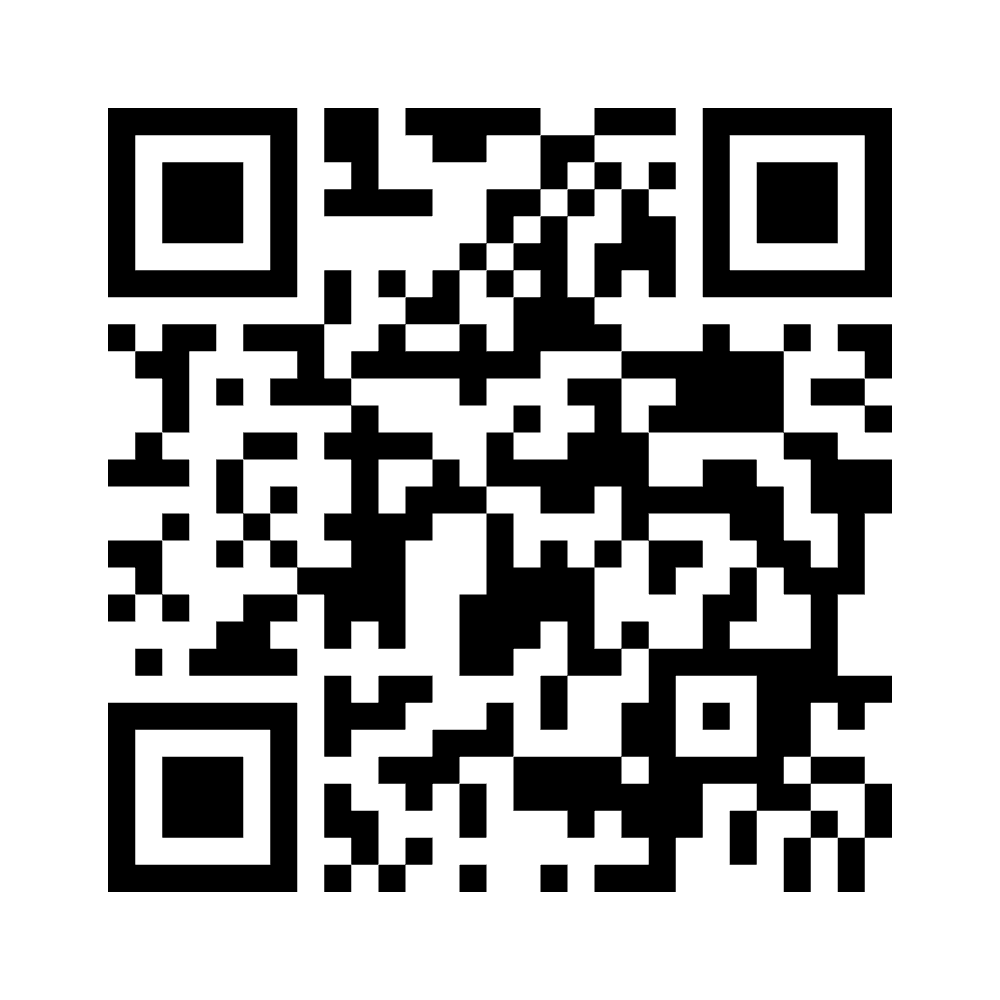 [Speaker Notes: https://www.menti.com/
https://www.mentimeter.com/accessibility
https://www.mentimeter.com/

https://www.menti.com/alu3nr3sus2n]
Why Should You Consider Equatio?
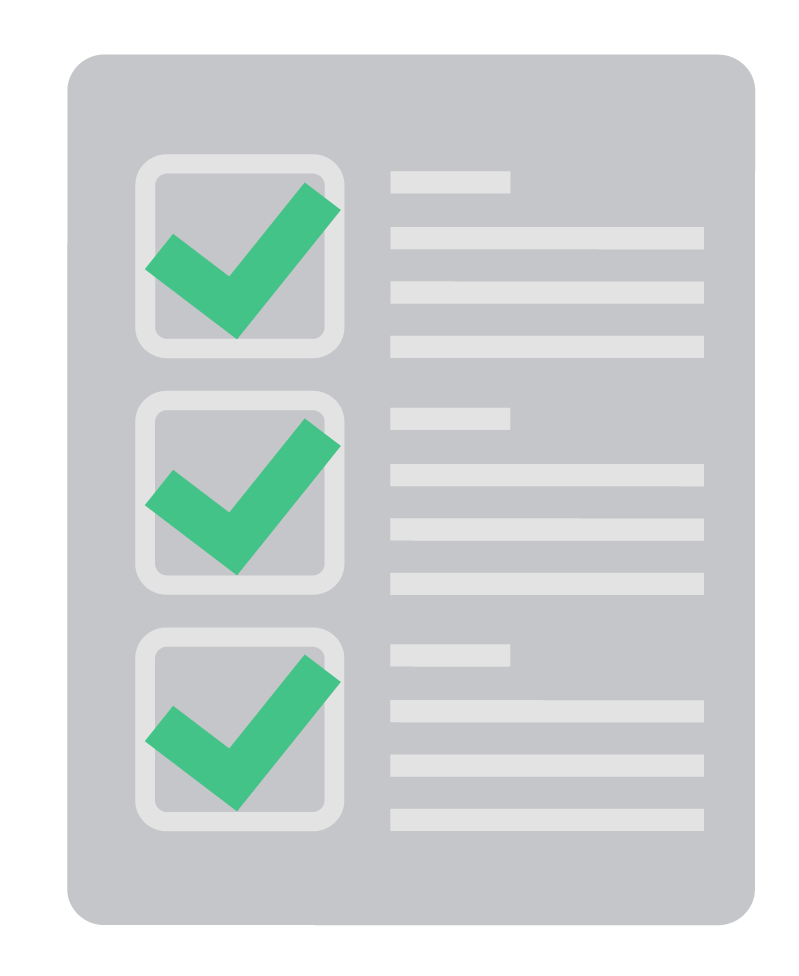 Why Equatio?

Makes digital math possible
Makes digital math easy
Enables blended learning in math/STEM
Allows for collaboration in math
Makes math accessible
Incorporates Desmos digital graphing tool
Reads all math content aloud
Why Should You Consider Equatio?
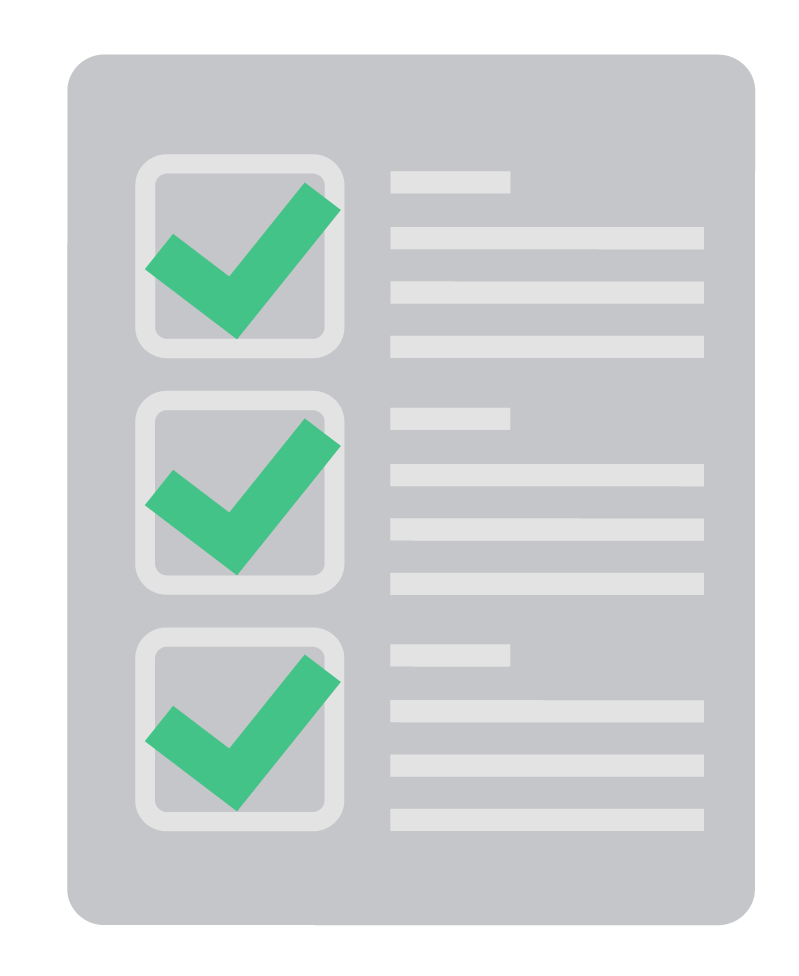 Why Equatio?

Based on UDL principles 
Reduces paper costs
Measures student progress
Live monitoring in formative assessment 
Contributes to differentiated instruction
Provides avenues for teacher creativity
Students can create using manipulatives
Why Should You Consider Equatio?
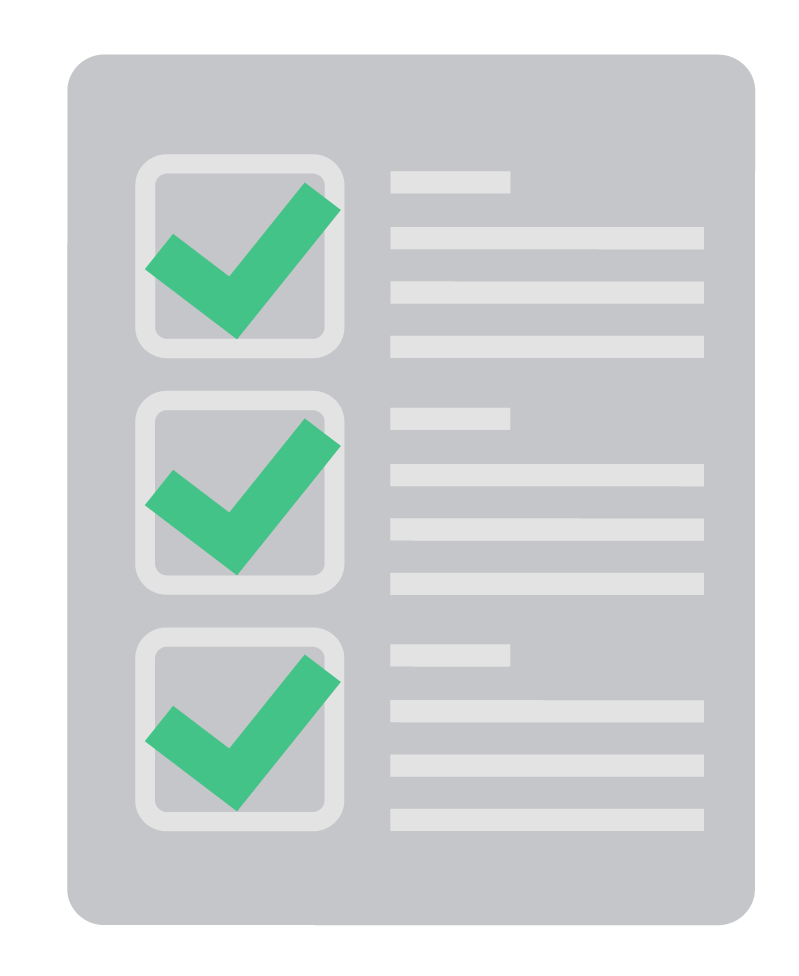 Why Equatio?

Students demonstrate mastery in many ways

Offers multiple methods of representation

Student choice  = empowers learners
Allows for active learning (versus passive)
Any Feedback or Questions By The Audience?
Feedback or questions?
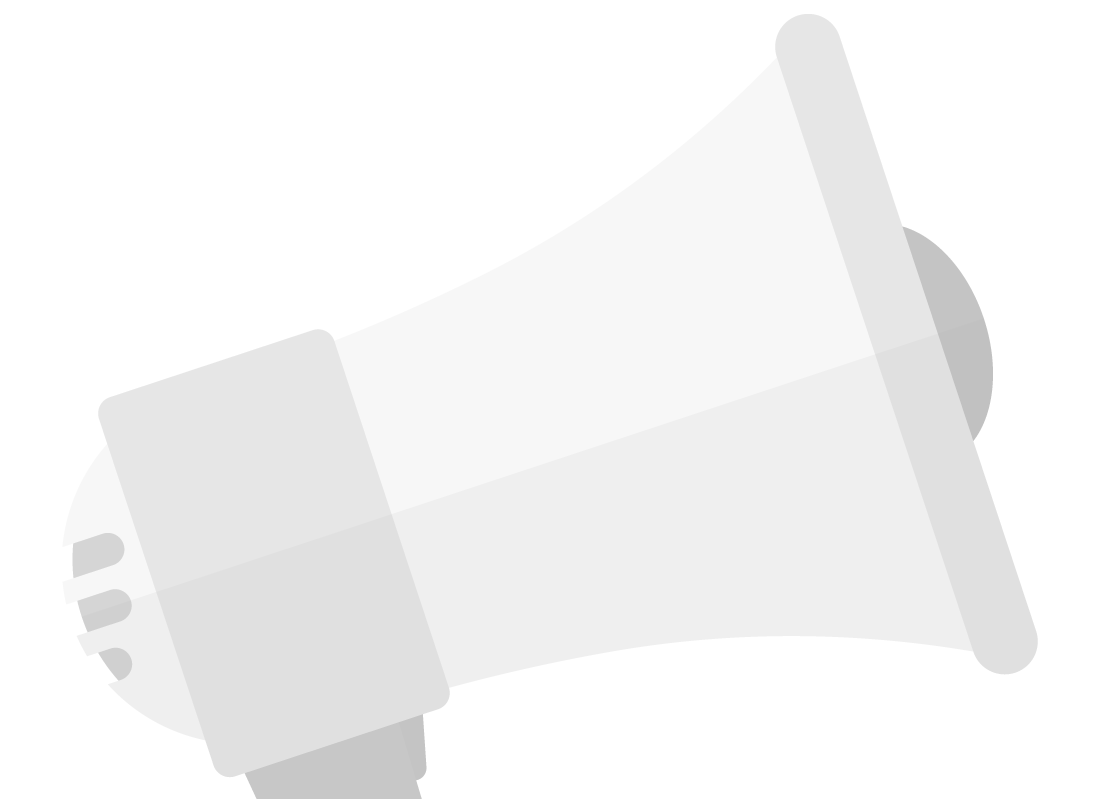 Interested In Next Steps, Please Let Us Know
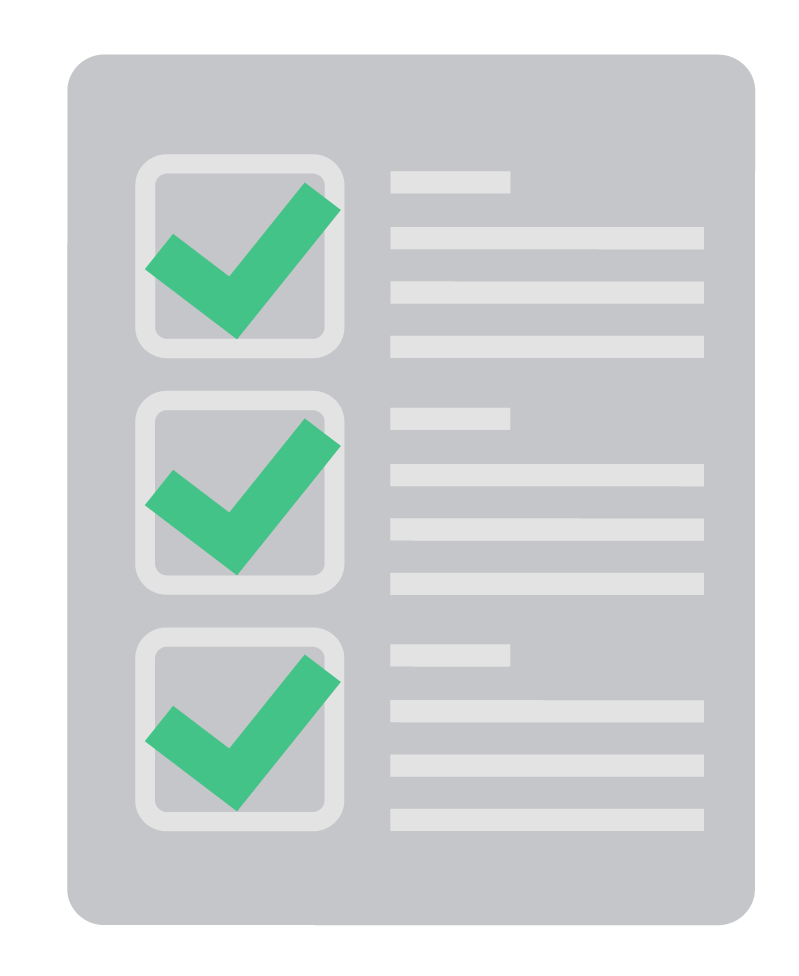 Next steps

You have 30-day access to premium features for students

Domain pilots are currently available to any school district interested

Online Texthelp Learning Academy

Webinars / Demonstrations can be scheduled

Licensing Quote
Contact Information
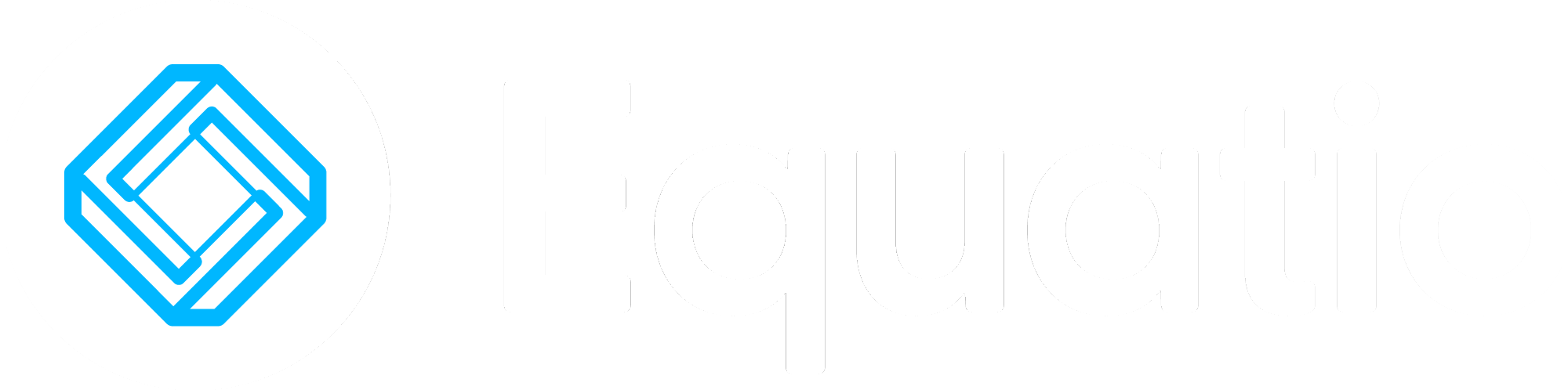 For more information please contact:
Louis Shanafelt
Product Manager / Evangelist for Equatio
l.shanafelt@texthelp.com